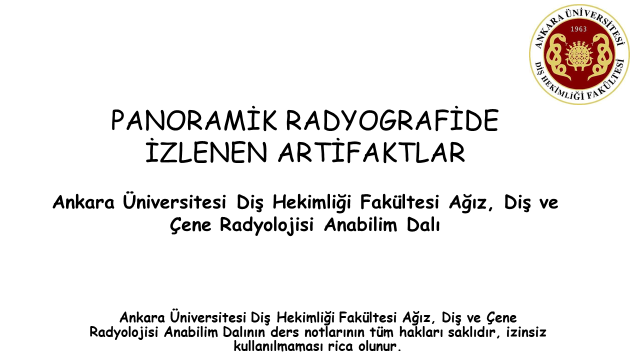 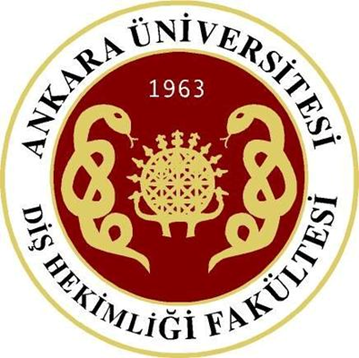 Hastanın dilini damağında konumlandırmaması sonucu hava yolunun maksiller dişlerin kökleri üzerine superpoze olması
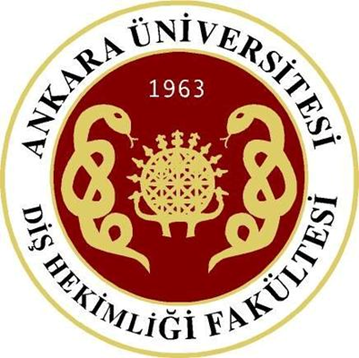 Hastanın kayakçı (ski) pozisyonunu almaması sonucu vertebraların hayalet görüntüsünün radyografın ortasında radyoopak piramid şeklinde izlenmesi
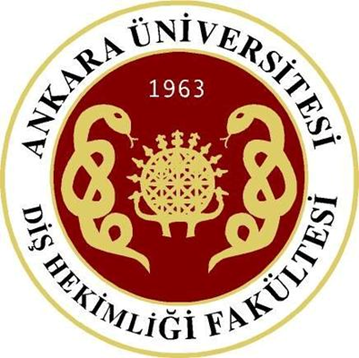 Hastanın başını öne eğmesi sonucu oklüzal düzlemde izlenen gülen surat görüntüsü
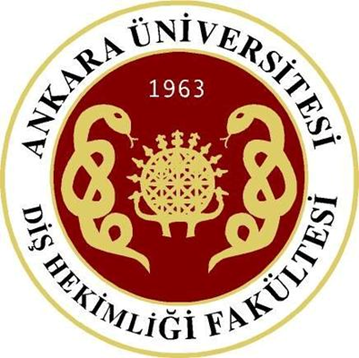 Hastanın başını geriye eğmesi sonucu oklüzal düzlemde izlenen üzgün surat görüntüsü ve hastaya ait protezin çekim sırasında ağız içerisinde unutulması
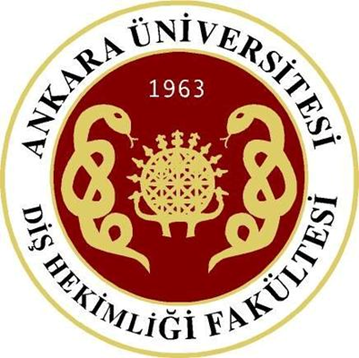 Hastanın ısırma bloğunu çentik ağız içerisinde kalacak şekilde önden ısırması sonucu anterior dişlerin mesiodistal boyutunda azalma
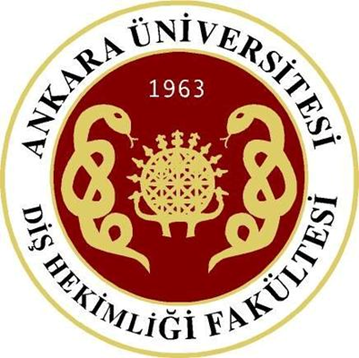 Hastanın ısırma bloğunu çentik ağız dışında kalacak şekilde geriden ısırması sonucu anterior dişlerin mesiodistal boyutunda genişleme
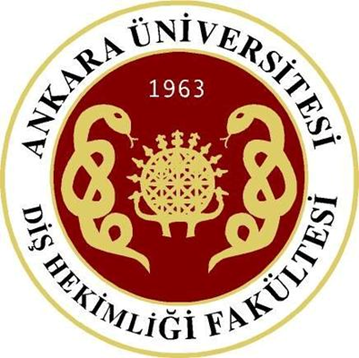 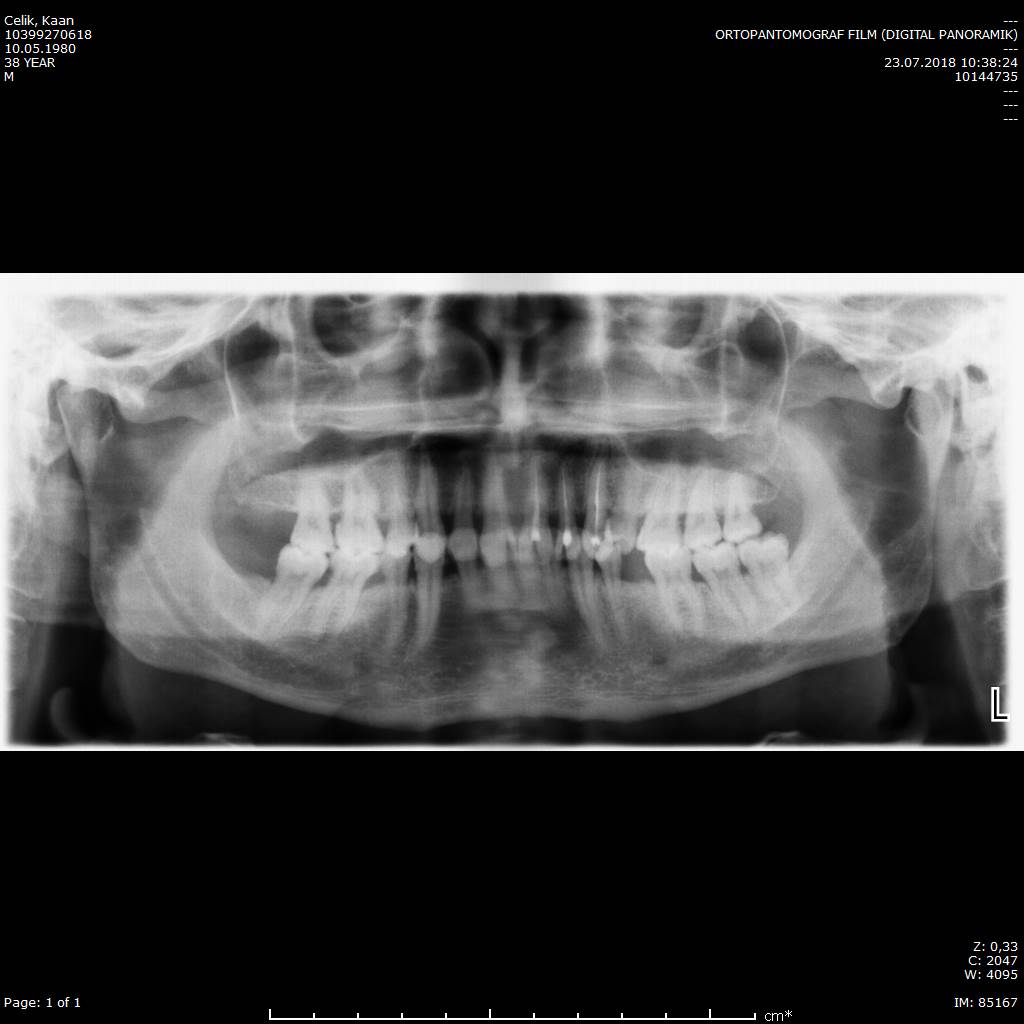 Hastanın ısırma bloğunu ısırmaması sonucu dişlerin üst üste binmesi
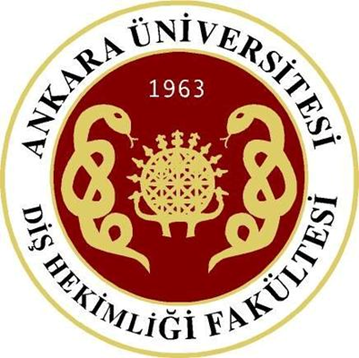 Hastanın başını sağa çevirmesi sonucu sol tarafa ait ramus ve dişlerde izlenen horizontal yönde magnifikasyon
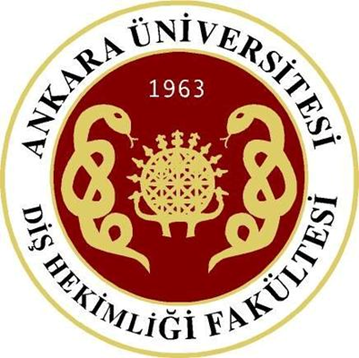 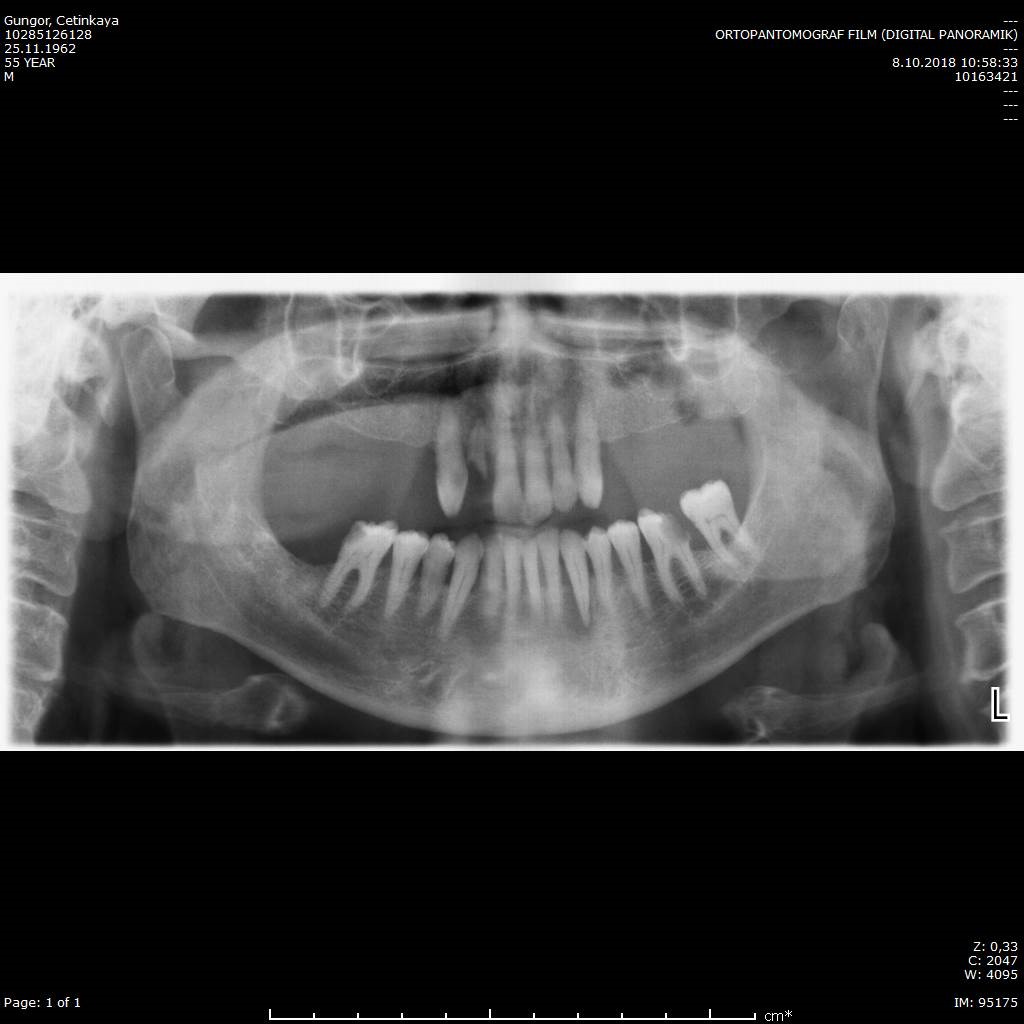 Hastanın başını sağa eğmesi sonucu sağ ve sol kondil başlarının aynı hizada olmaması
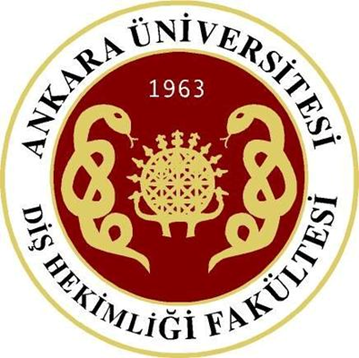 Hastanın çekim sırasında hareketi sonucu izlenen irregüler görüntü
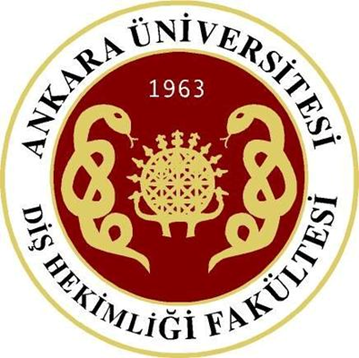 Görüntüleme alanının hastaya göre ayarlanmaması
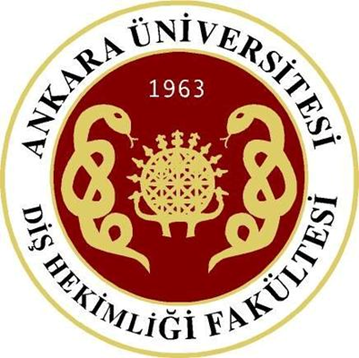 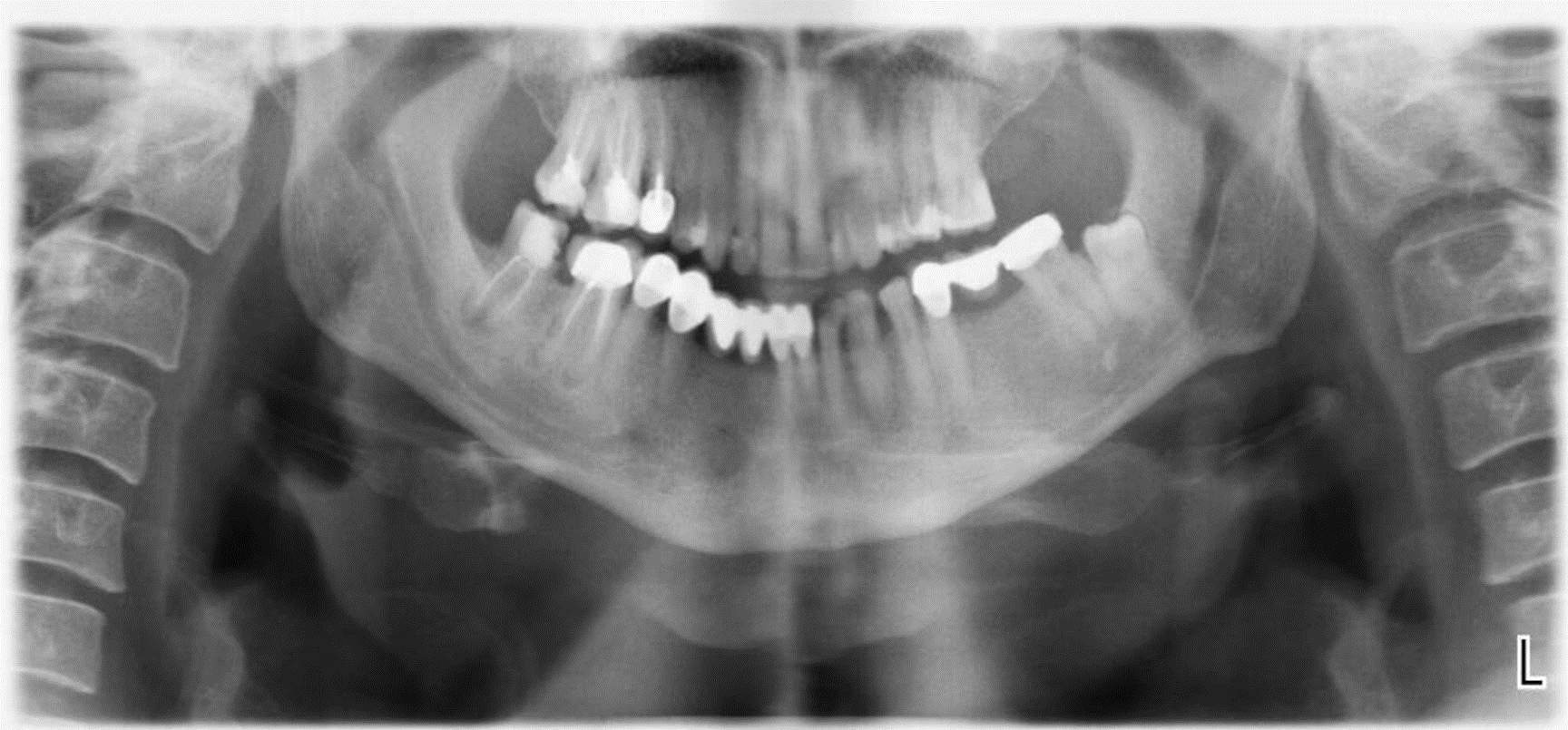 Hasta başının görüntüleme alanının dışında kalacak şekilde yukarıda konumlandırılması sonucu sağ ve sol kondil ile koronoid proçeslerin izlenmemesi
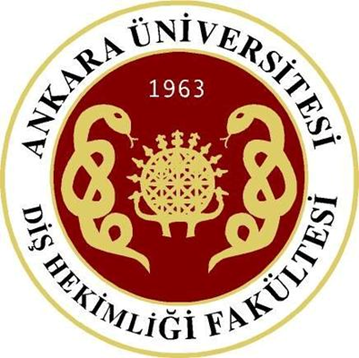 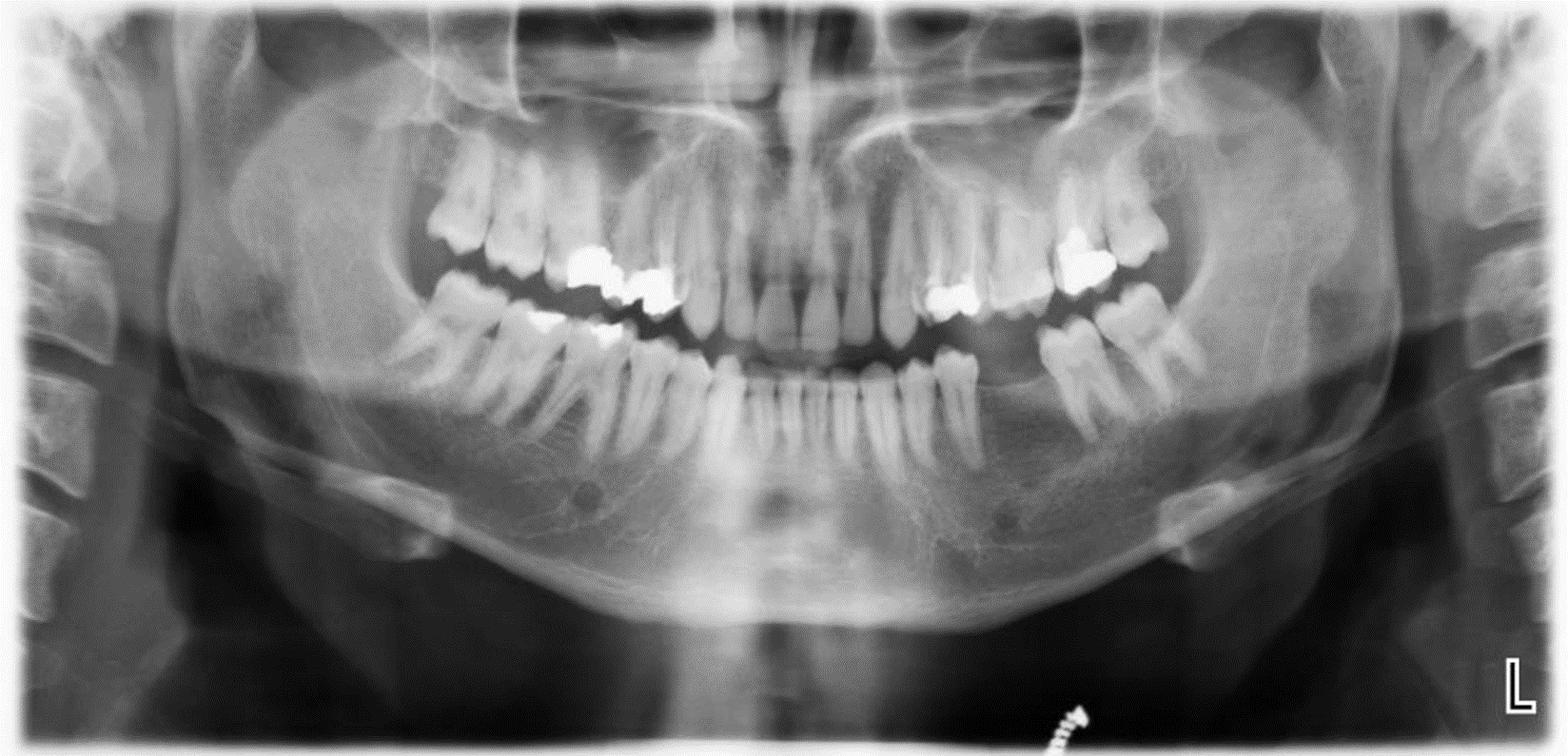 Hasta başının görüntüleme alanının dışında kalacak şekilde yukarıda konumlandırılması ve yabancı cisim (mavi ok)
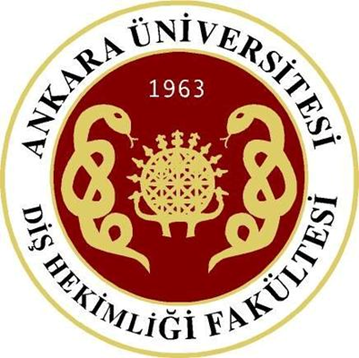 Yabancı cisim (mavi ok)
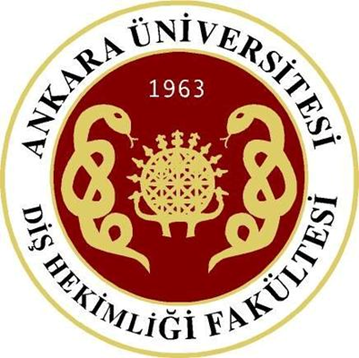 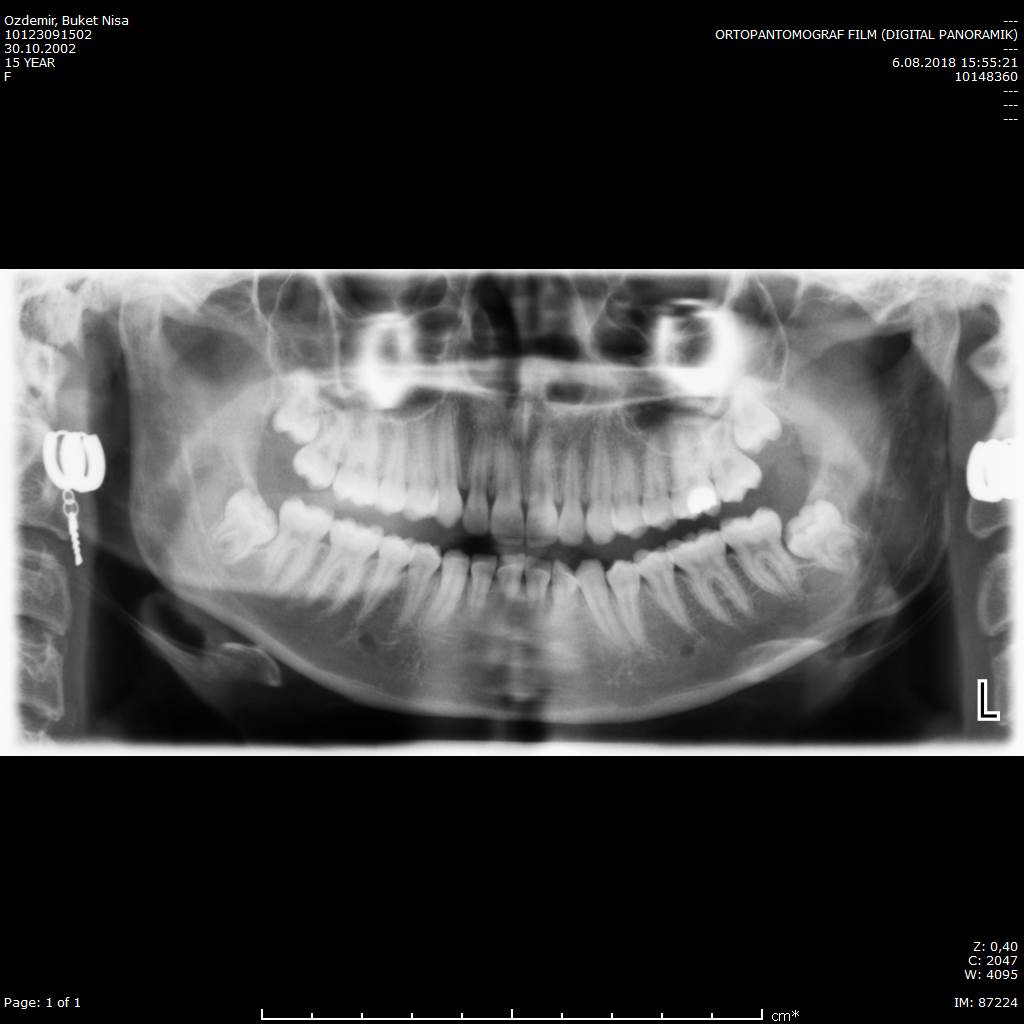 Yabancı cisim (mavi ok) ve hayalet görüntüleri (turuncu ok)
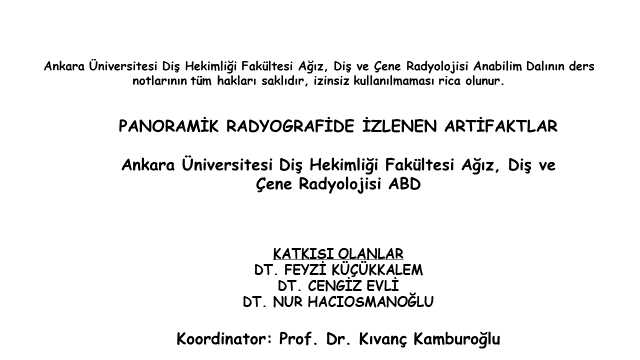